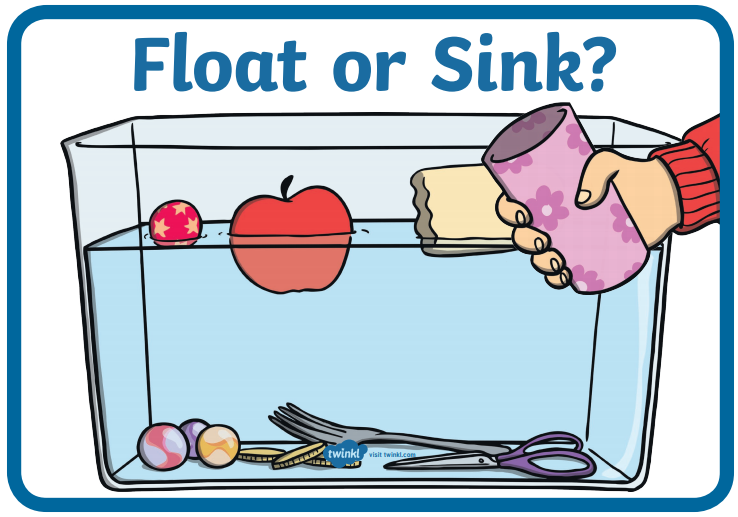 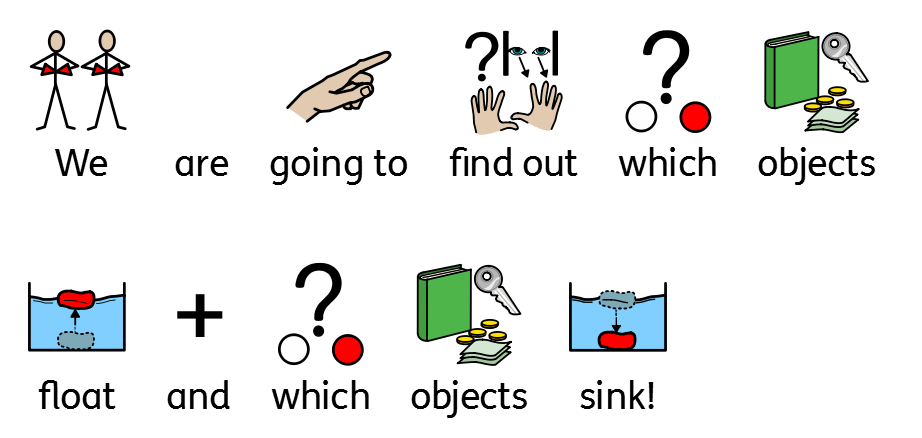 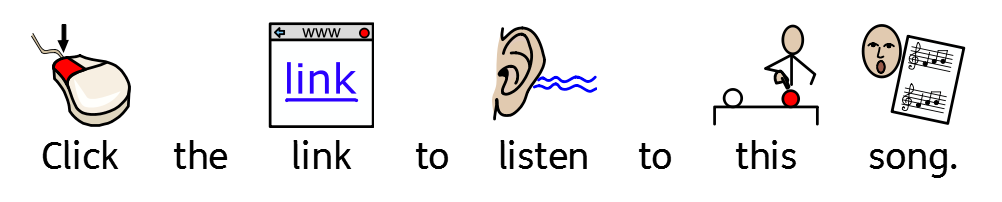 https://www.youtube.com/watch?v=s2DTW0EMigk
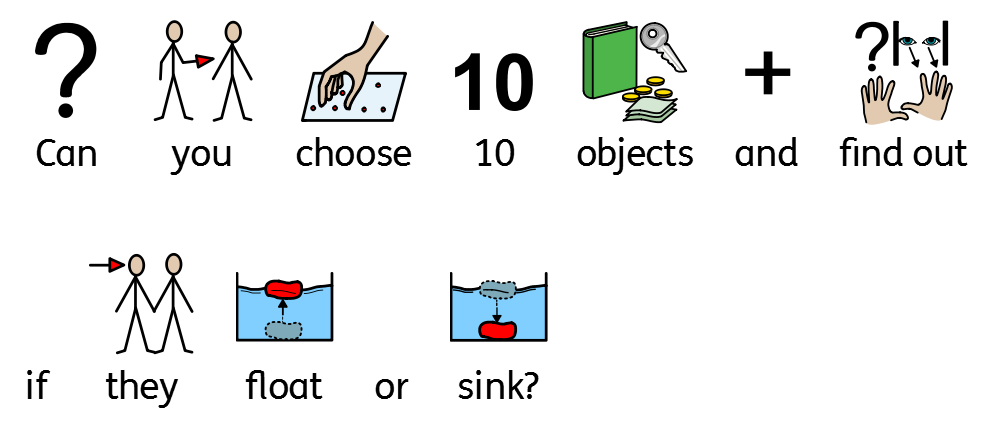 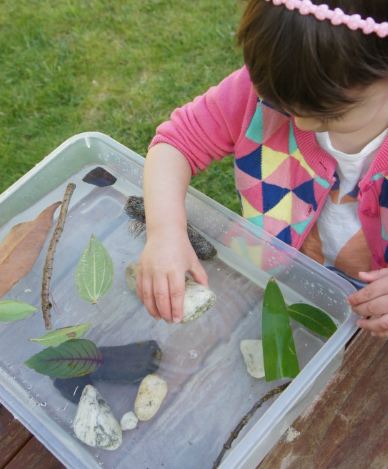 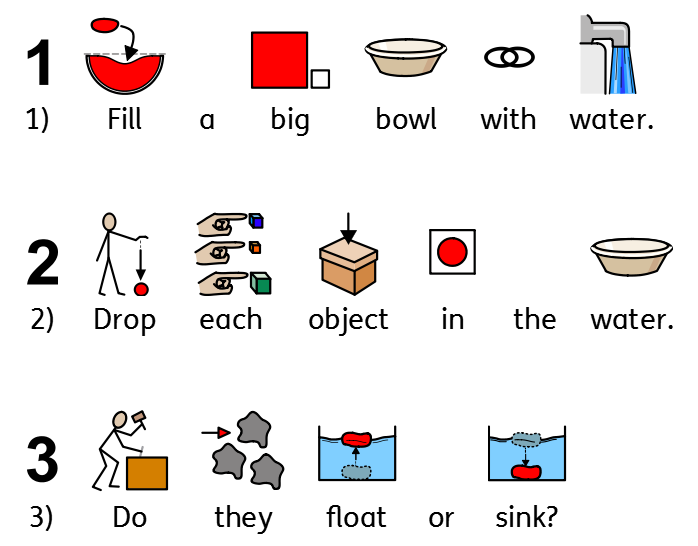 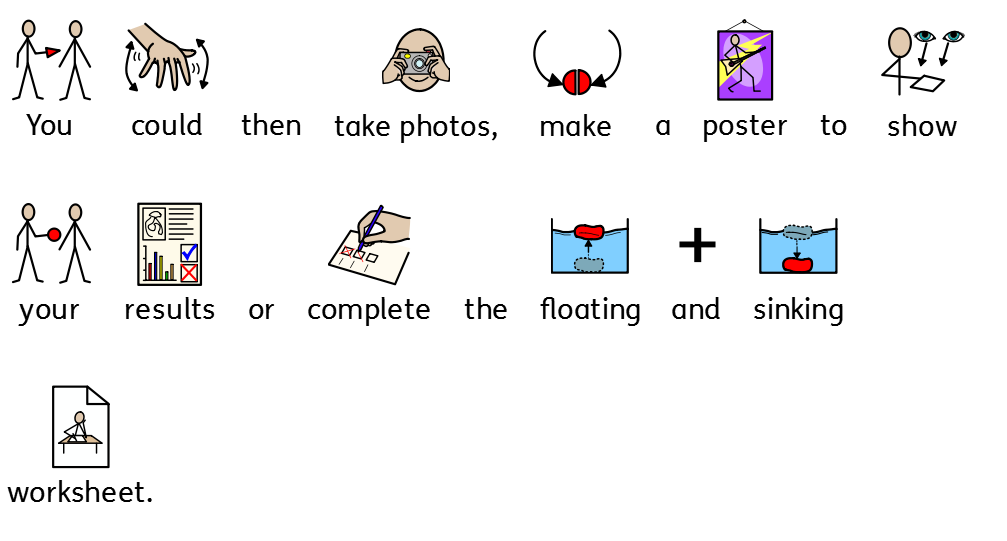 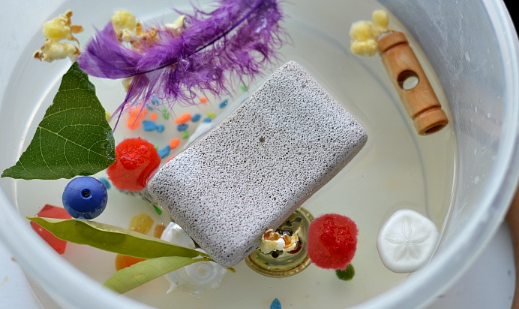